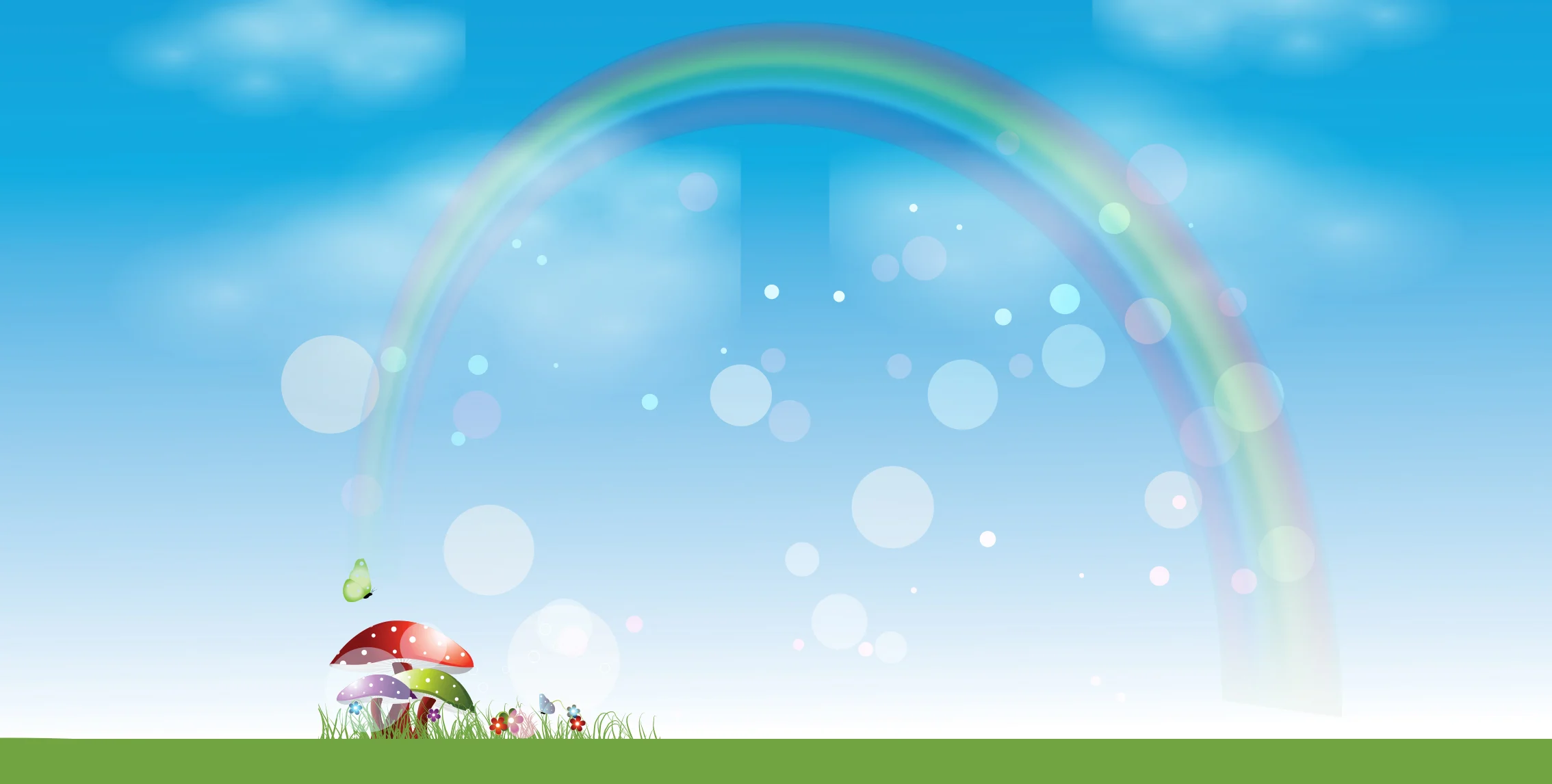 Муниципальное бюджетное дошкольное образовательное учреждение детский сад «Радуга» с.Шея МР «Сунтарский улус (район) Республика Саха (Якутия).
Лэпбук по развитие речи
Якутский язык
Работы:
Максимова Наталия Николаевна учитель-логопед, Степанова Любовь Николаевна старший воспитатель, Архангельская Нарыйа Михайловна
воспитатель средней группы.
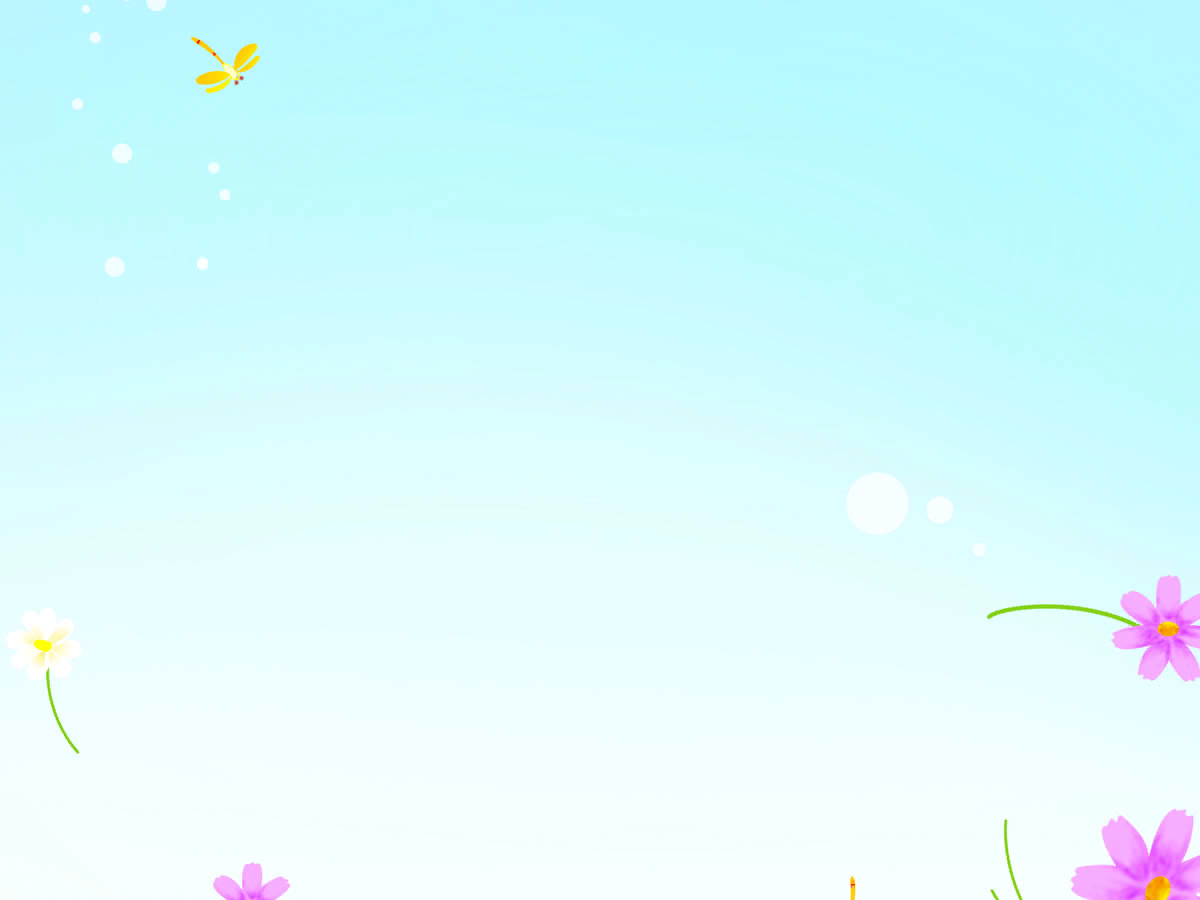 1 блок
Правильное произношение дифтонгов
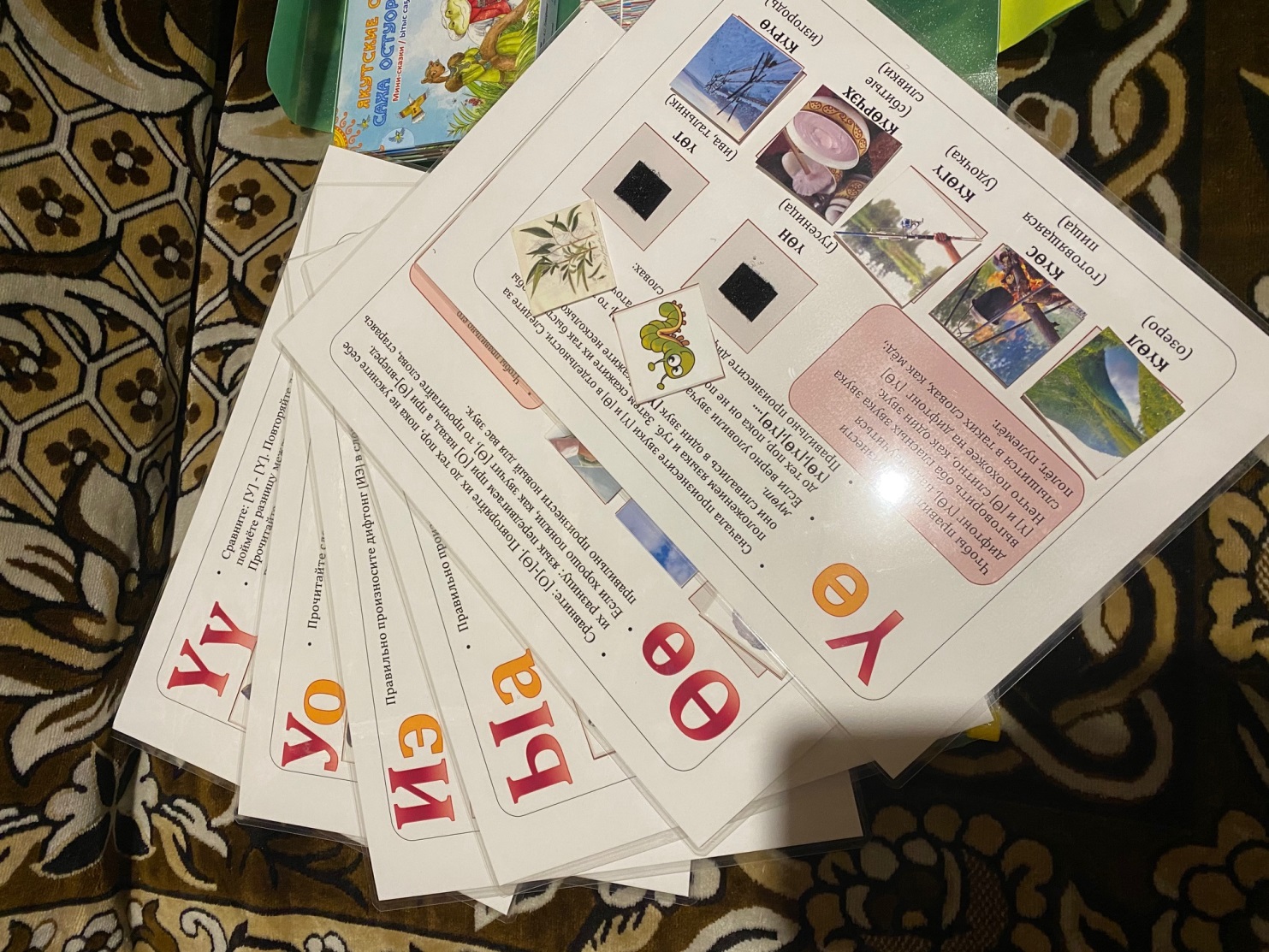 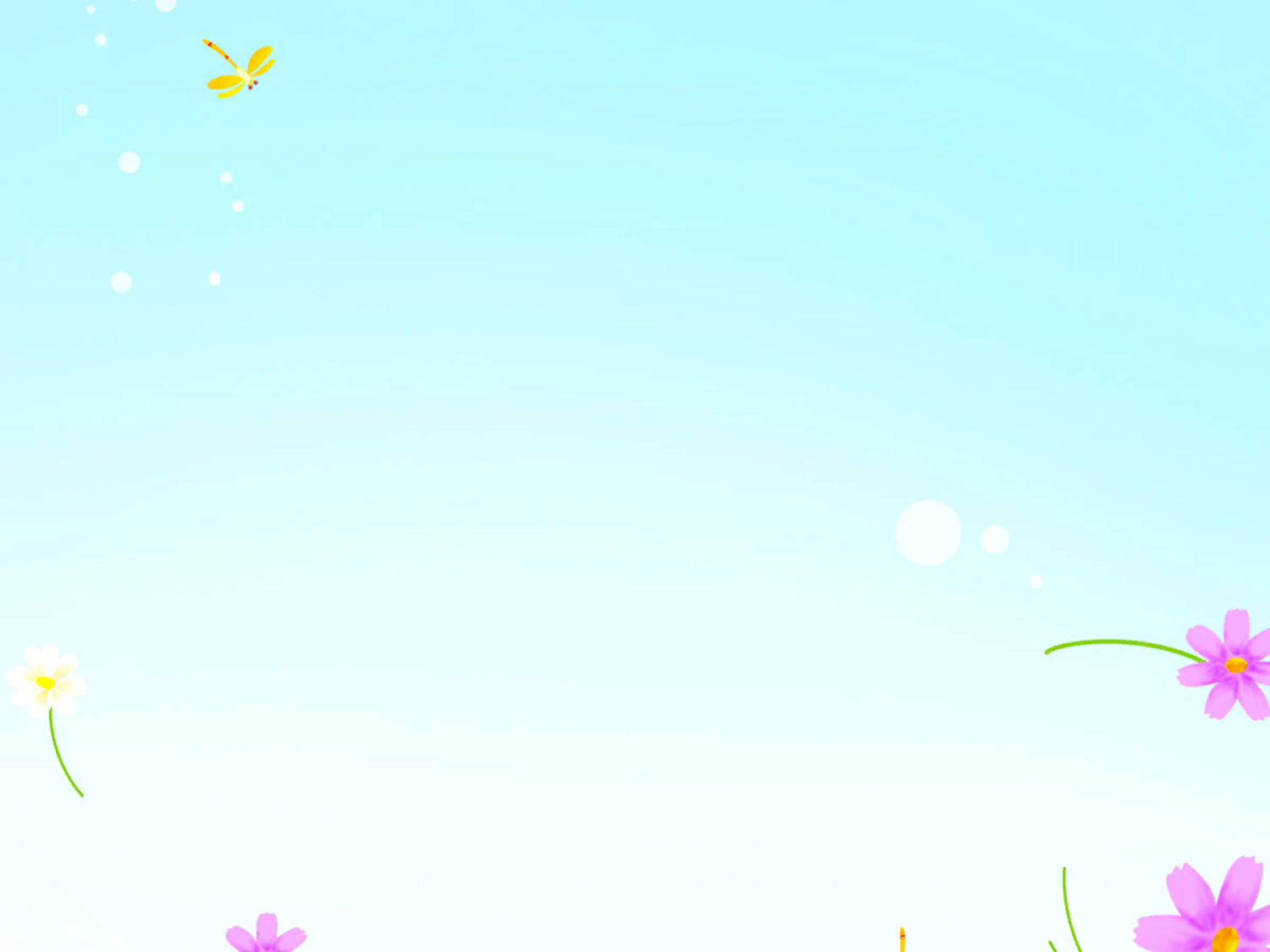 2 блок
Читаем якутские сказки
Развиваем дыхательные мышцы
Закрепляем гласные и согласные звуки
Отгадываем загадки
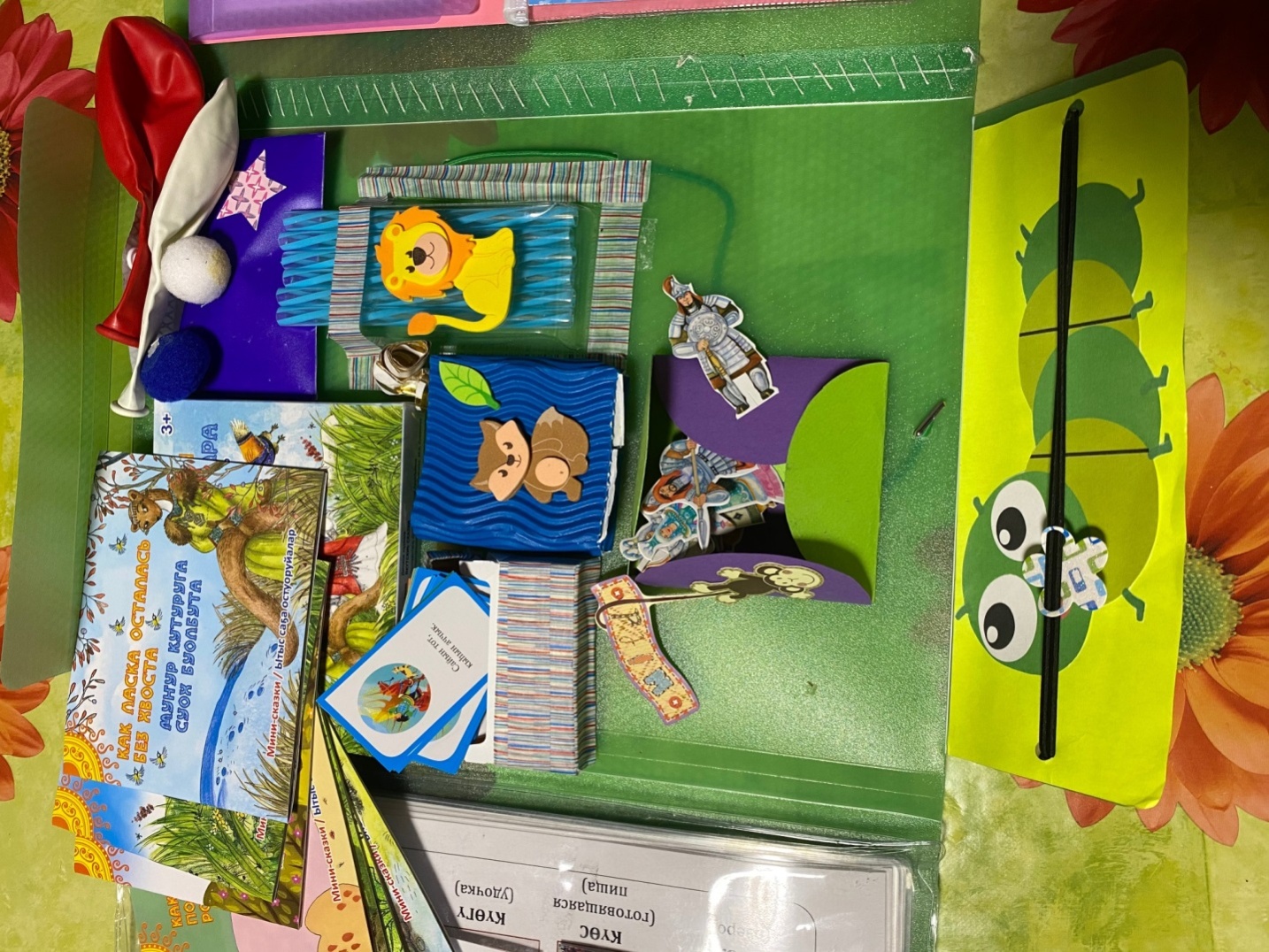 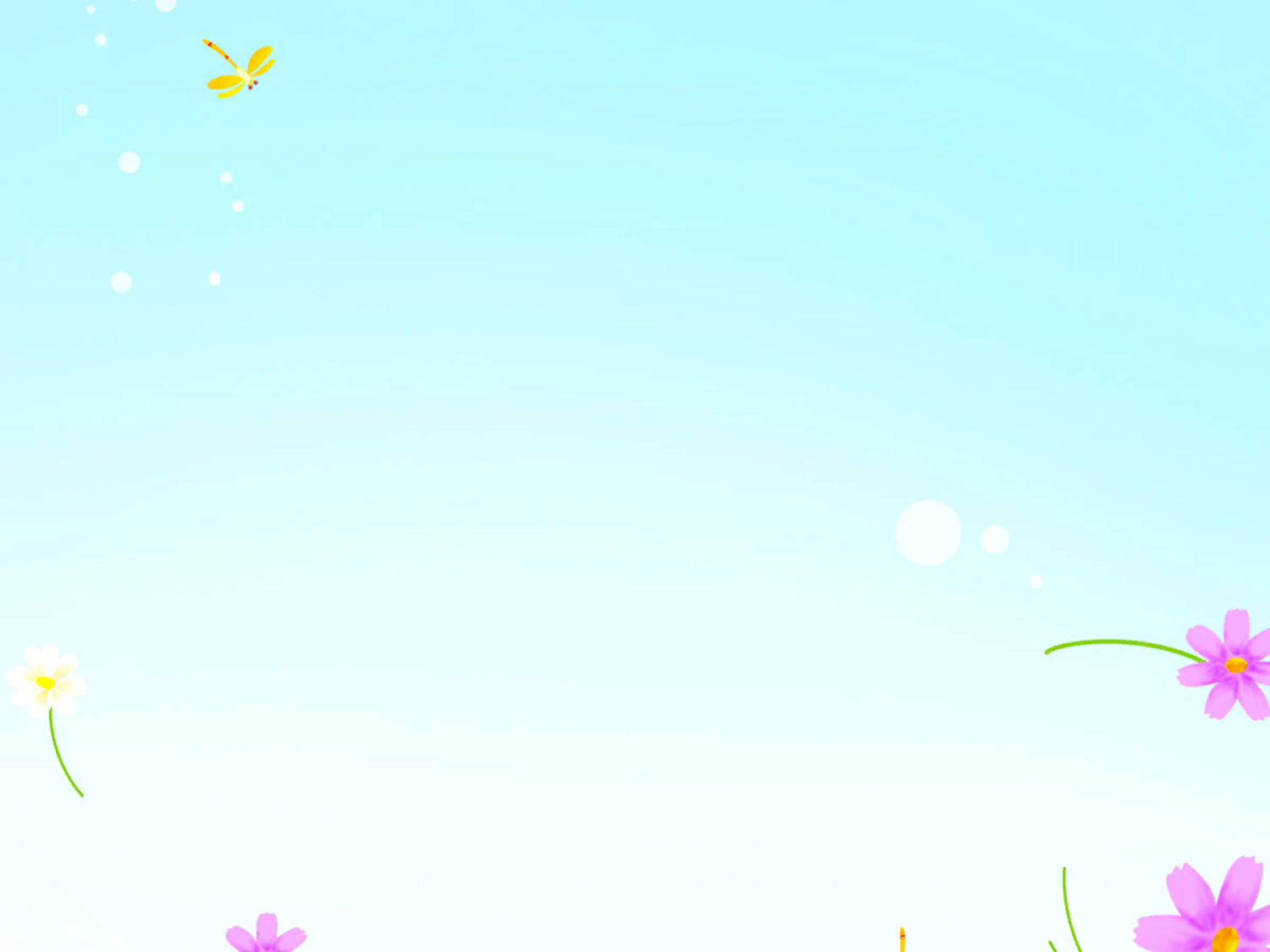 3 блок
Игра «Гуляем по правильной дорожке» цель: развивать мелкую моторику рук, учить правильному произношению звуков
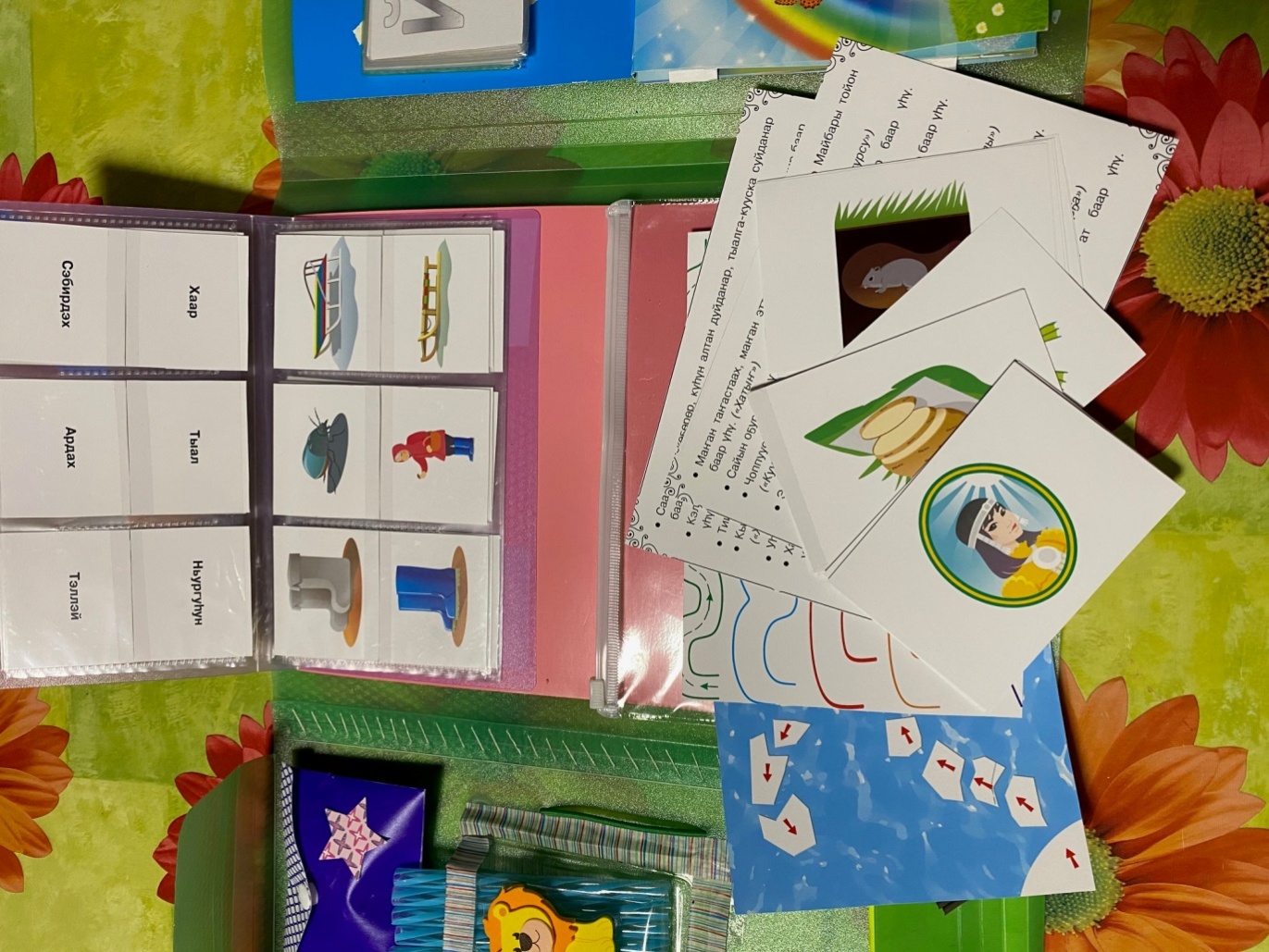 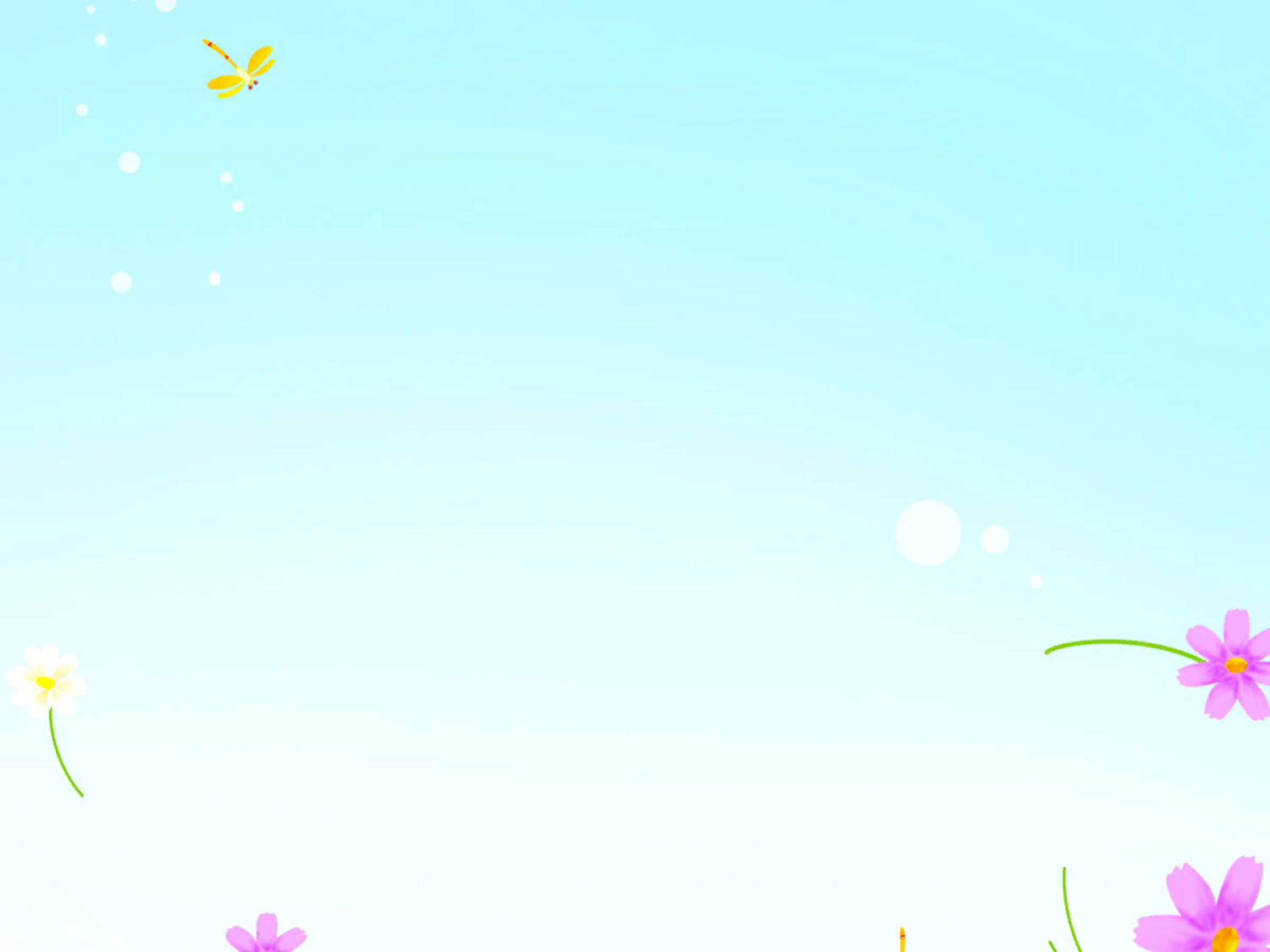 4 блок
Дети учатся рассказывать по картинке 
Читаем считалки
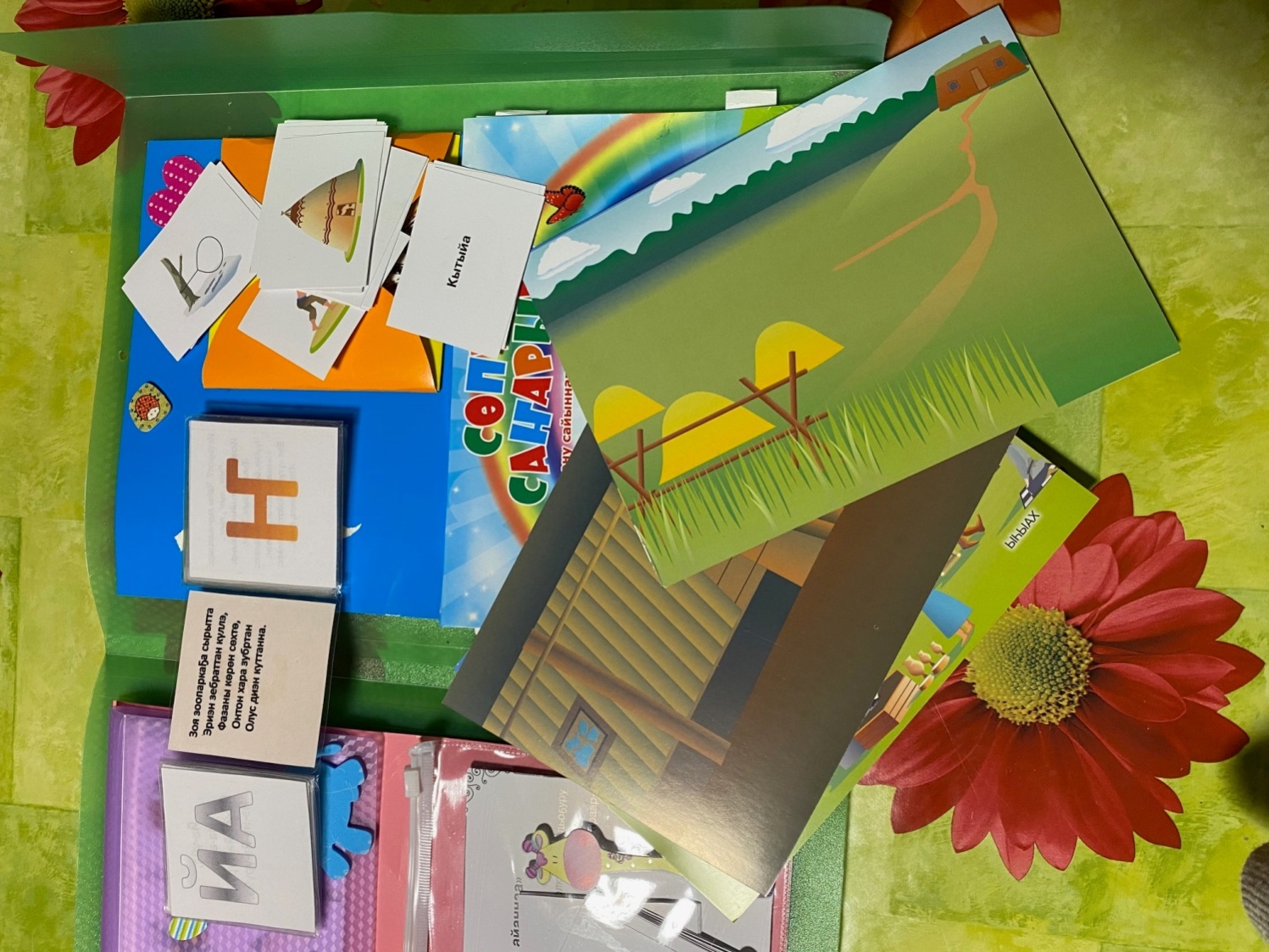 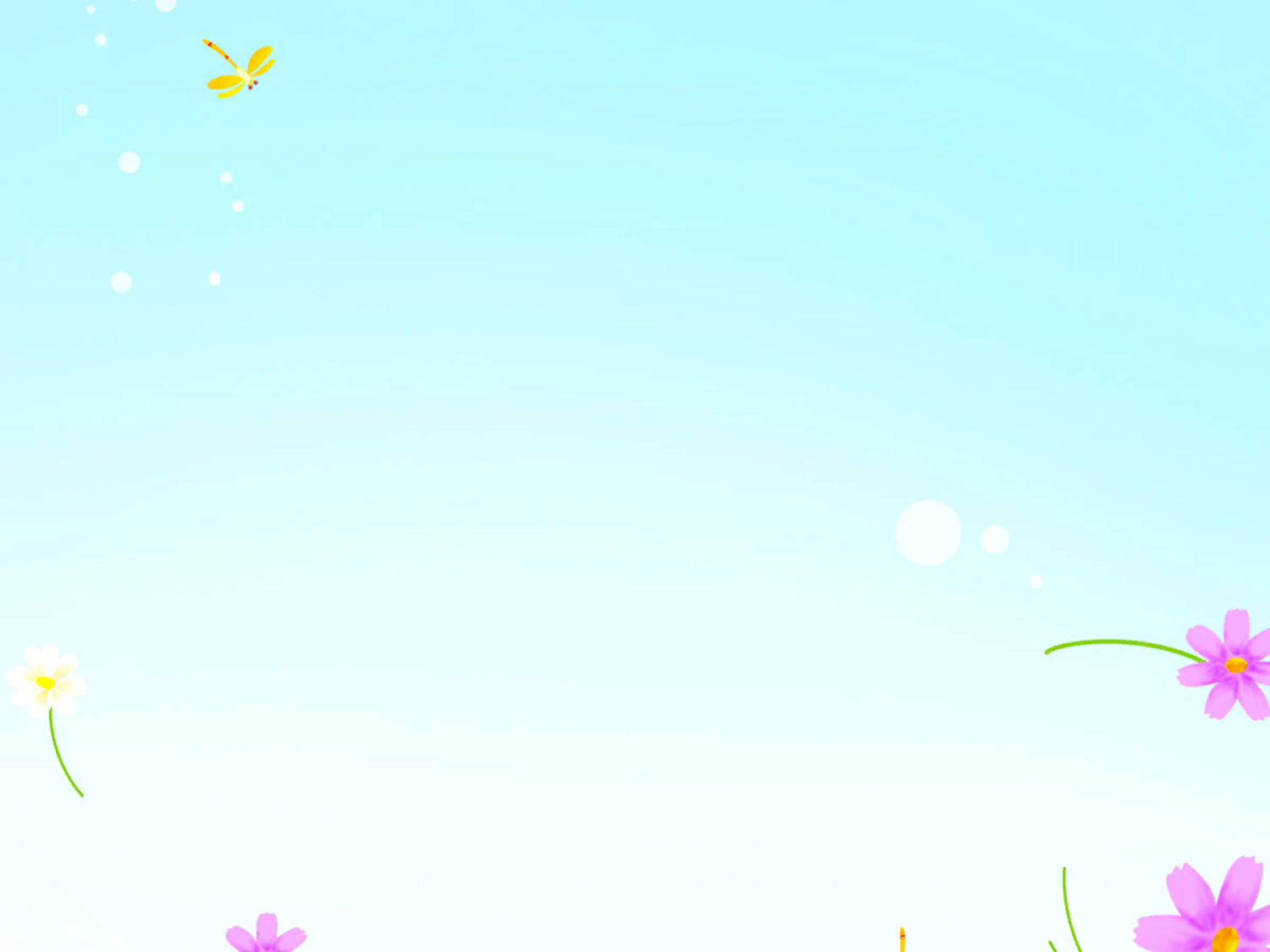 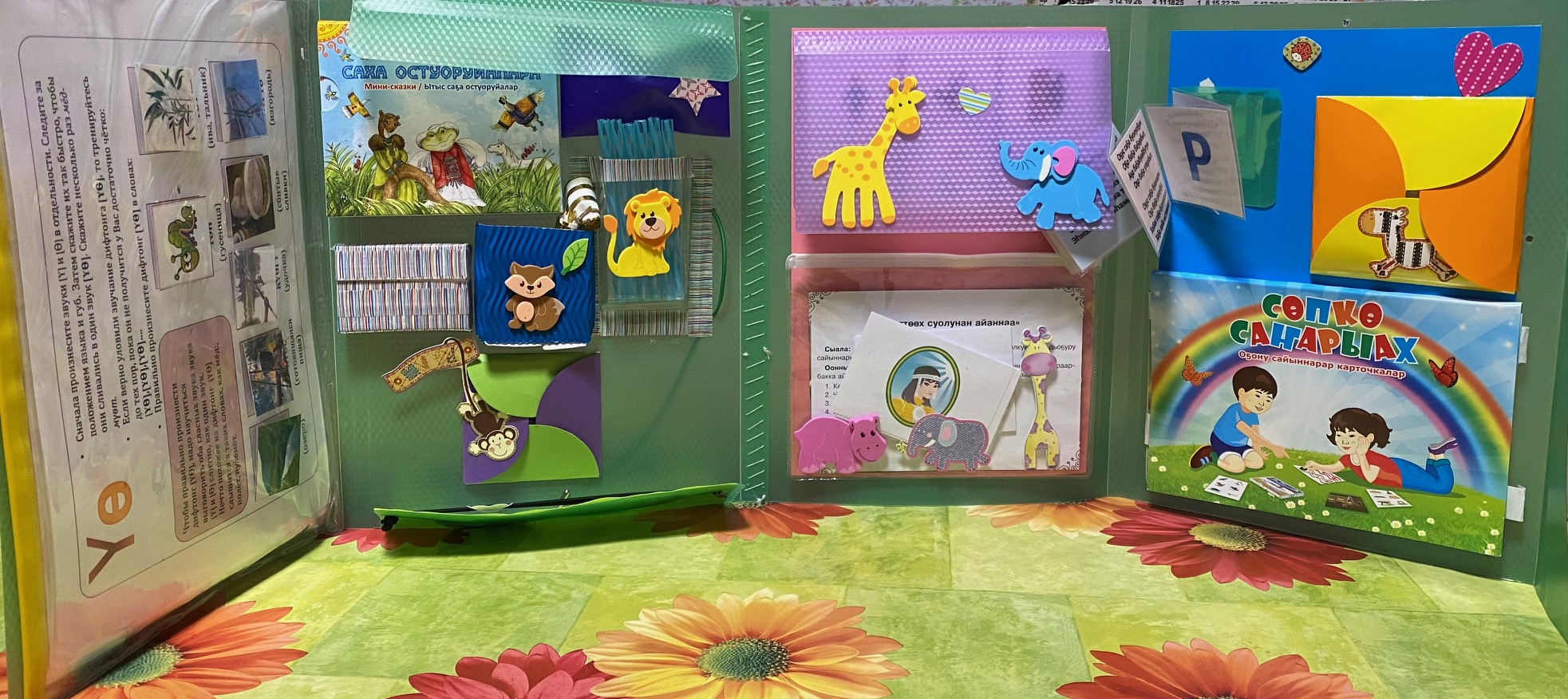 Общий вид лэпбука
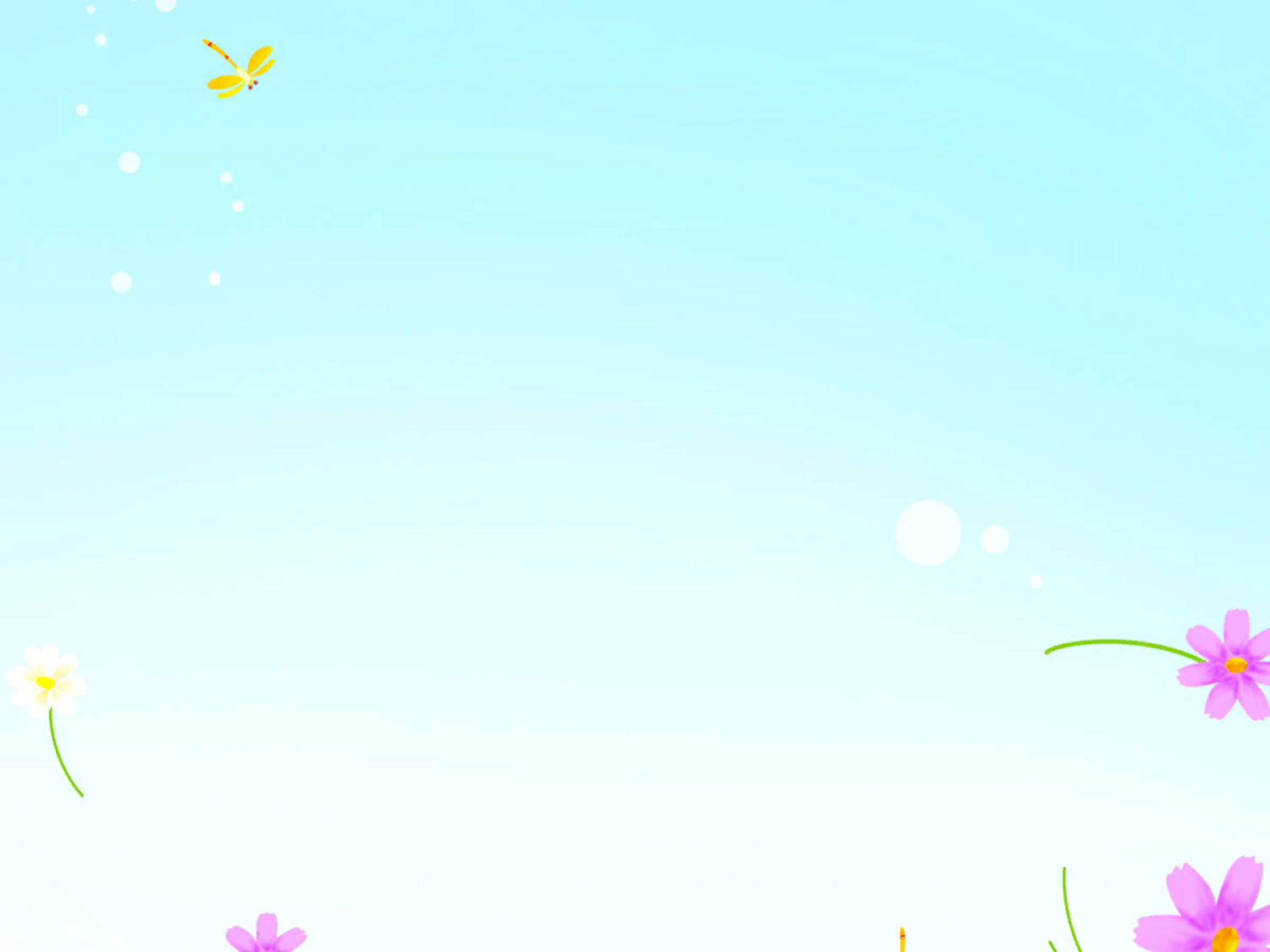 Спасибо за внимание!